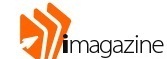 мой журнальный магазин
imagazine – мой журнальный магазин

                         Проект imagazine существует с 2011 года 




imag  – это платформа по продаже электронных версий популярных     журналов и книг.
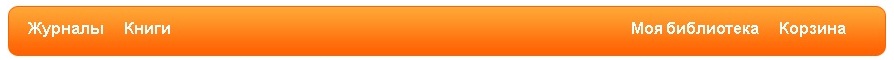 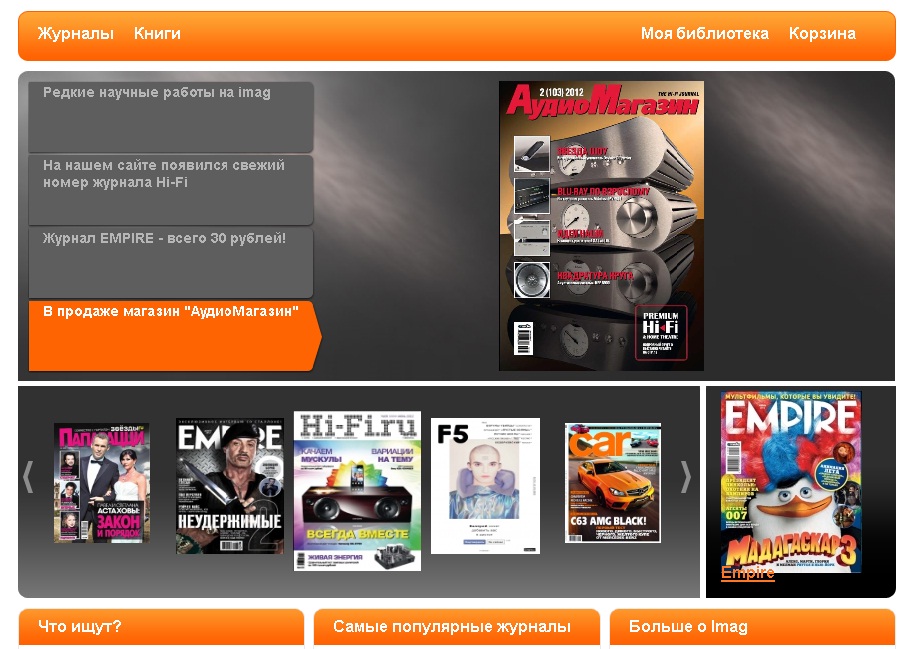 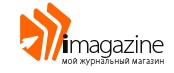 Imag – это возможность покупать и читать любимые журналы и книги в любой точке мира, где есть Интернет. Стоимость электронной версии издания всегда ощутимо ниже печатного аналога, поэтому покупка в Imagazine очень выгодна клиентам. Кроме того, часть журналов доступна совершенно бесплатно. Покупка оплачивается электронными деньгами или с помощью SMS.
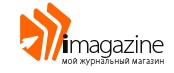 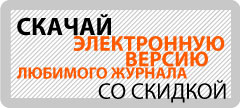 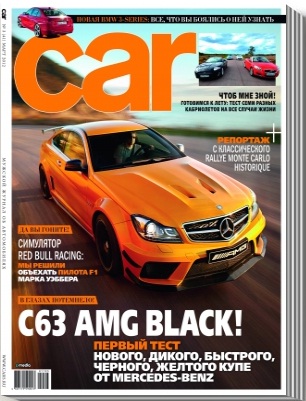 В настоящий момент на сайте доступны журналы Медиа-холдинга C-Media: Empire, Hi-Fi, CAR, «АудиоМагазин», а также издания наших партнеров.
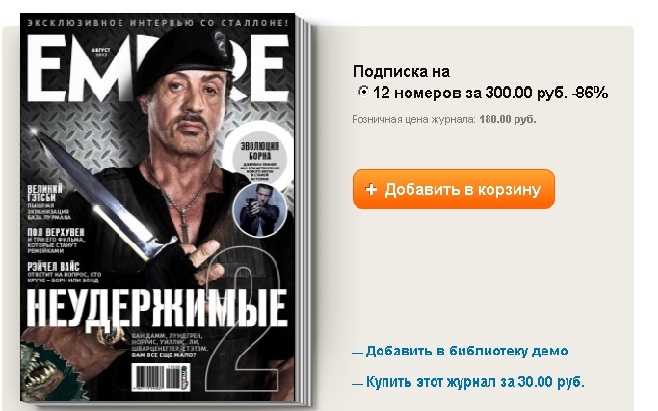 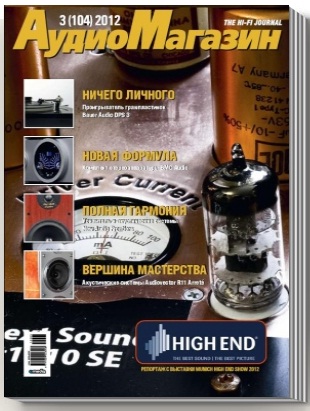